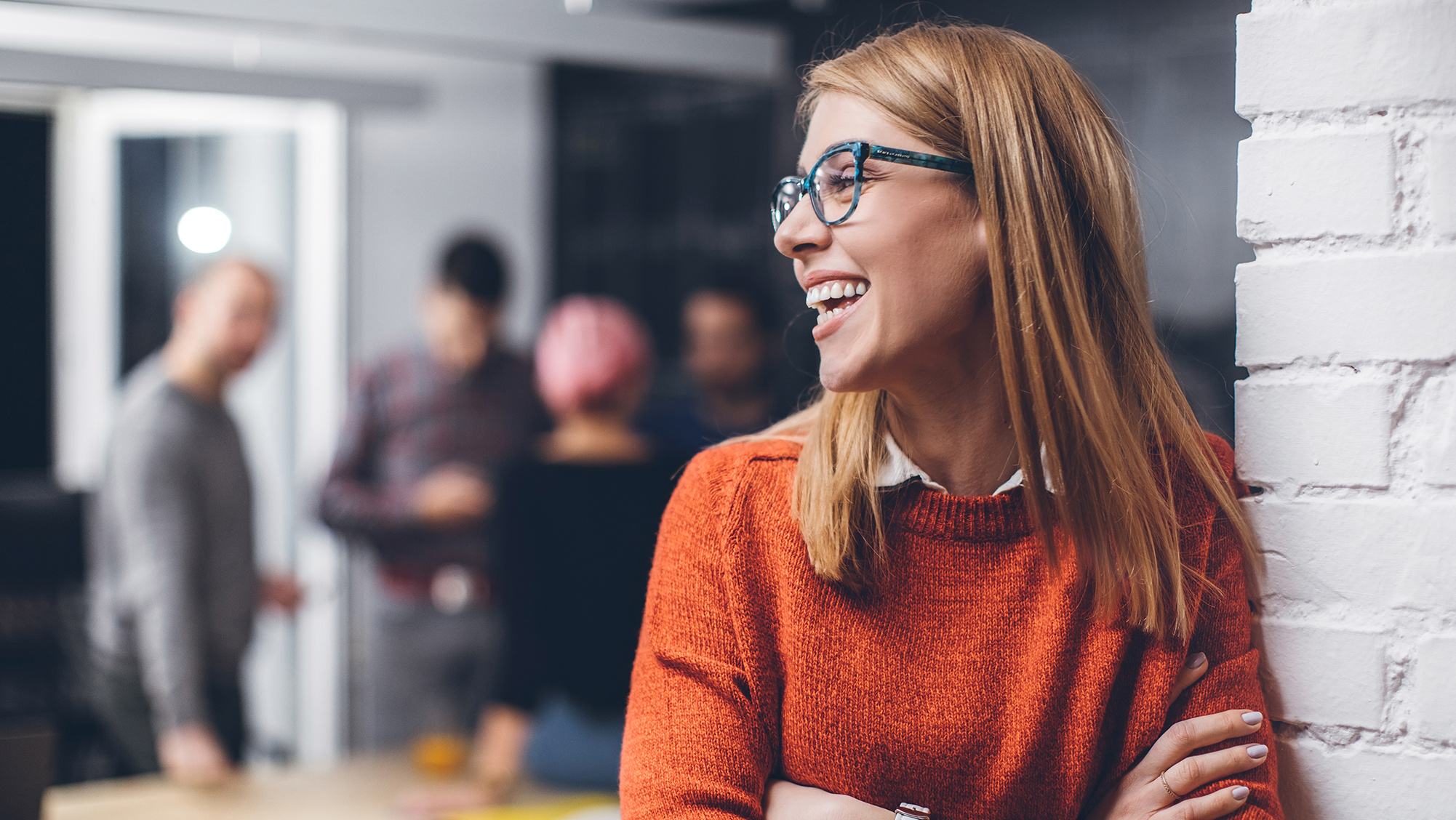 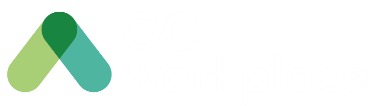 Meeting Room Naming Activity Guide
Guidelines for Change Managers
Date : February 2023
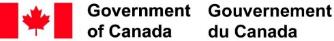 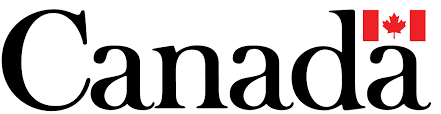 About this Guide
* The French version of this document is available here : FR version
We have prepared these guidelines in order to help you lead this fun activity with all impacted employees. This activity will empower employees, foster ownership of the workplace and highlight the message “By employees, for employees”.
We strongly recommend to read this guide prior to conducting the activity since every project is different. Your requirements are unique to your project and the activity can be customized based on your reality.
In this guide you will find: 
Activity Roadmap
Reward Ideas
Best Practices
Example Table
Activity Roadmap (1 of 2)
Consult the Project Team to determine which rooms can be included and when the signage package must be finalized. 
‘Enclosed collaborative’ workpoints can be included in this activity. These include Work Rooms, Project Rooms, Medium Meeting Rooms and Large Meeting Rooms. The signage for these rooms are the only ones that have been designed to incorporate a 'commemorative name'. If you wish to include other rooms, discuss this with the Project Team to confirm what is possible.
The selected names need to be included in the signage package that will be submitted to the vendor by the Project Team. Therefore, the timing of this activity must align to their timeline.
Ask the Project Team for the character limit for each meeting room.
We recommend allowing a minimum of 1 month for this activity in order to provide sufficient time for participation, review and name selection. 
Review this guide and customize how you will conduct the activity. 
Update the information in the ‘Meeting room naming activity Invitation’ template accordingly (all items highlighted in yellow).
Activity Roadmap (2 of 2)
Send the invitation to all impacted employees.
Invitation should be sent by the Project Sponsor.
Allow sufficient time (two weeks) for employees to provide their submissions.
Monitor participation and send a reminder as needed.
Coordinate a submission review meeting with the Change Agent Network to select the winning theme and names.
    If many entries are received, you may want to conduct a pre-selection and present those to the Change Agent Network. 
Announce the winners and the chosen theme and names to all impacted employees. 
Update the information in the ‘Meeting room naming activity results announcement’ template accordingly (all items highlighted in yellow). 
Communicate the names to the Project Team to be added to the signage package.
Reward Ideas
Depending on your project and budget allowance, you may be able to offer a monetary reward or not. Here are a few ideas to help you find the perfect reward:

Monetary Rewards
Gift card at a local business of their choice
Donation to a local charity of their choice

Non-monetary Reward
Special role in the Opening Ceremony 
Lunch with the Project Sponsor or Champion(s)
One-day job shadowing with Senior Management
Best Practices
Prepare a table with all the room type and numbers that you can send with the invitation for employees to use in their submission (refer to next slide for example);

Adapt your strategy according to your audience and the level of participation;

Depending on your number of impacted employees or the time available to complete the activity, you can identify representatives to participate on behalf of their colleagues to avoid receiving too many submissions;

Monitor participation and check the pulse regularly to fine tune your approach;

Your project timeline and support team will dictate the best course of action for your activity;

The winner should be selected by employees or employee representatives and should be a team effort, not only one person. We recommend using your Change Agent Network.
Example table